Manufacturing in Indonesia
Patriot Silitonga
MSc Aerospace Manufacturing
7th March 2017
Indonesia
Between 
2 Oceans & 
2 Continents
17.000 beautiful islands
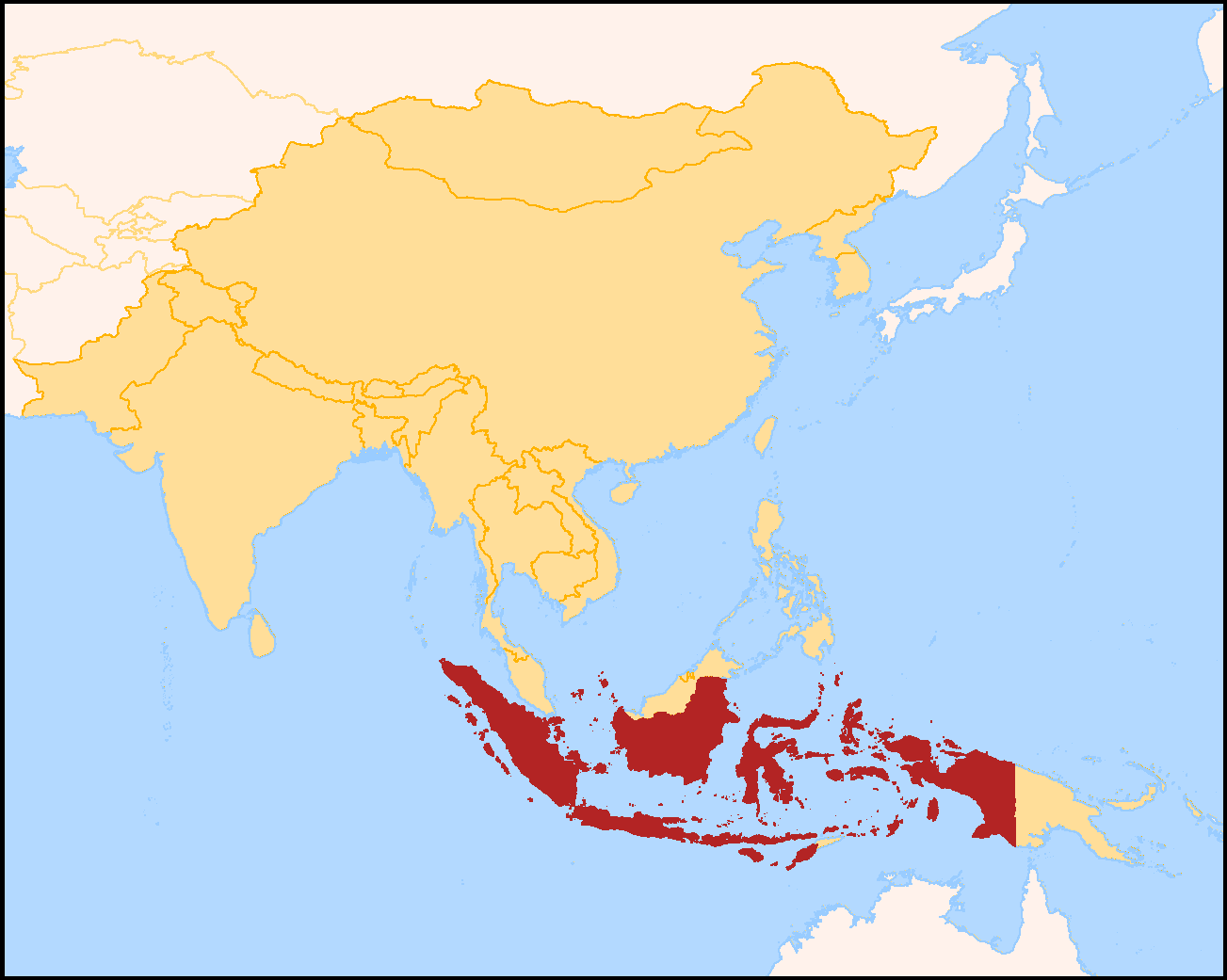 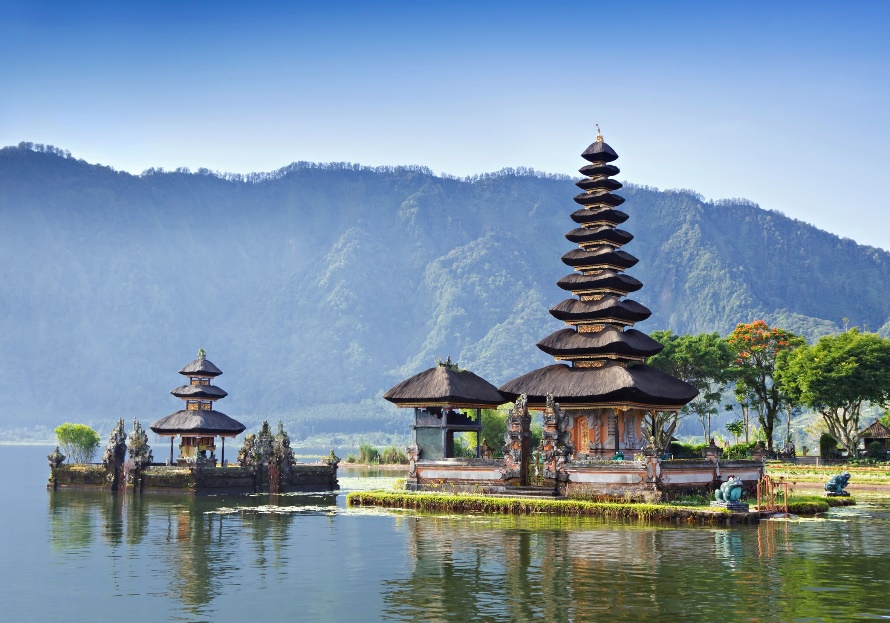 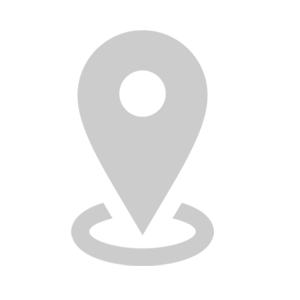 4th most populous Country
“258 Million”
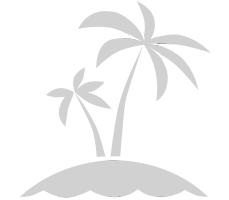 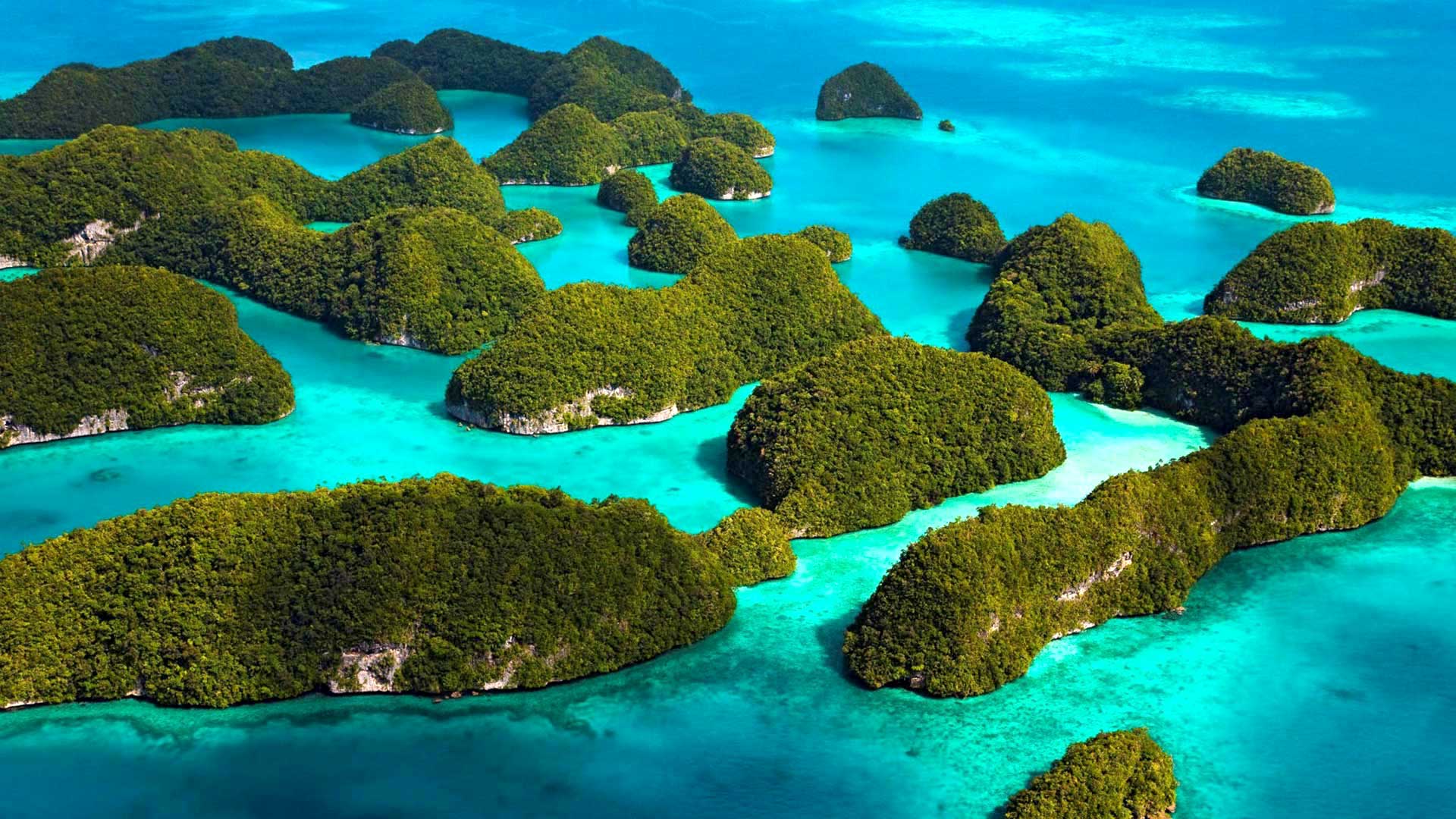 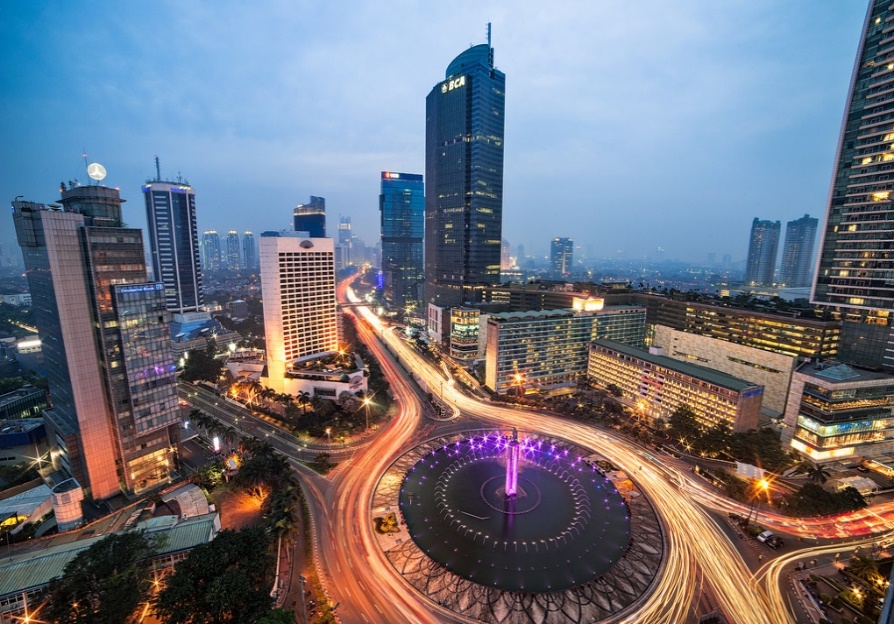 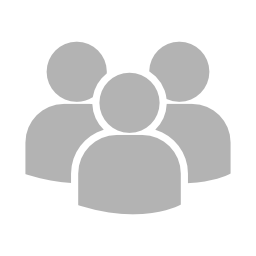 Source: 
http://www.fao.org/nr/water/aquastat/countries_regions/IDN/
http://touristexpedition.com/diving-in-raja-ampat-islands-papua-indonesia/
http://travelnoire.com/tag/bali/
http://www.shuhadaholidays.com/
https://sp2010.bps.go.id/ (graph)
Economy of Indonesia
16th
Position on World’s GDP
0.94
Trillion USD
116th
Position for GDP per capita
5.3%
Average GDP Growth 
for 2012-2016
Source: 
http://statisticstimes.com/
https://www.bps.go.id/index.php/publikasi/4238 
IMF, World Economic Outlook, 2016
Global Manufacturing Competitiveness Index
MITI–V 
Malaysia, India 
Thailand, Indonesia, Vietnam
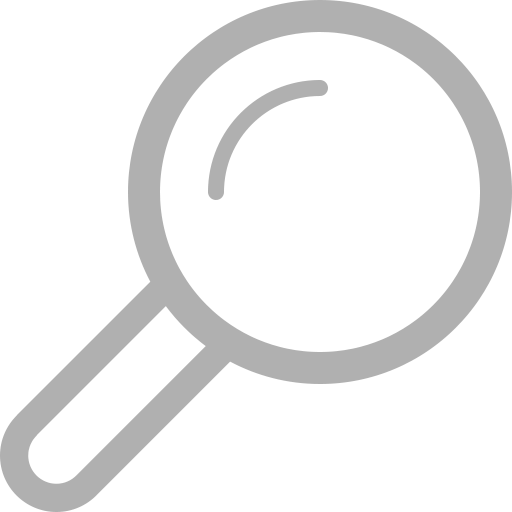 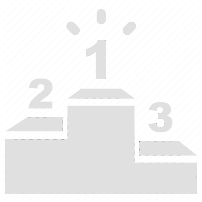 Rank 15th In 2020
Source: 
Delloite and US council on Competitiveness :2016 Global Manufacturing Competitiveness Index
Manufacturing Contribution to GDP
Manufacturing contribution is 21% for Indonesia’s GDP, 
about 197 Billion USD, for 2012 – 2016*
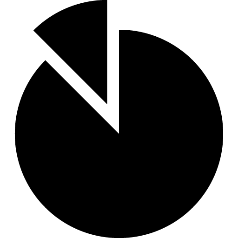 27%
Food & Beverages
14%
Coal & Petroleum Products
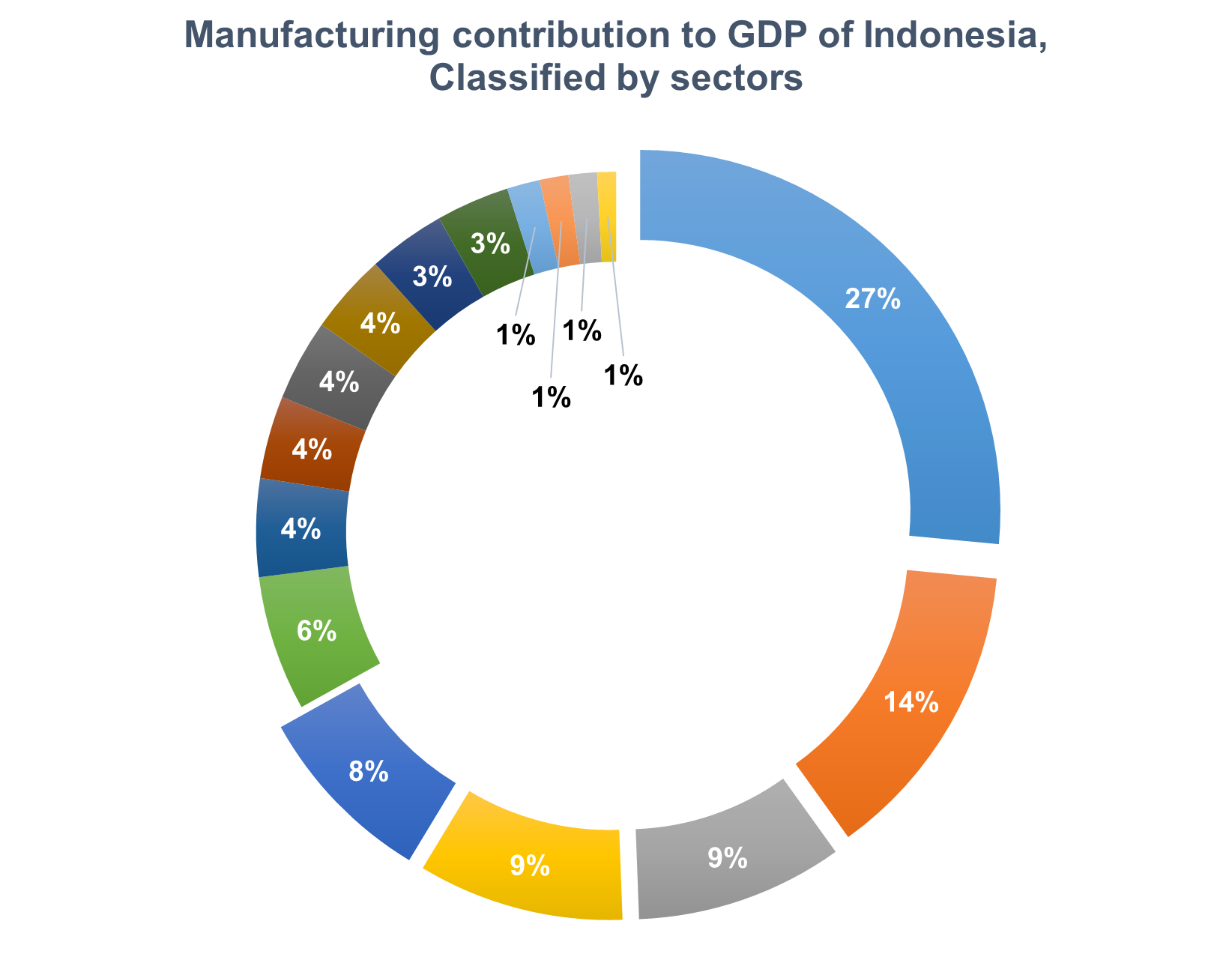 Transport Equipment
9.3%
Computers, Optical, & 
Electronics Devices
9.2%
Other manufacturing sectors
Chemical, Botanical, & Pharmaceuticals
33.5%
8%
Source: 
Central Bureau of Statistics – Indonesia
*Q1 & Q2 2016
Indonesia’s Manufacturing Overview
Food, Beverages & Pharmaceutical
One of Indonesian industrial development priorities

2nd Most Attractive country in SEA by cost and quality consideration

largest in Domestic & Foreign Direct Investment with total (USD) 9.4 Billion in 2016
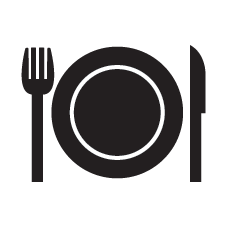 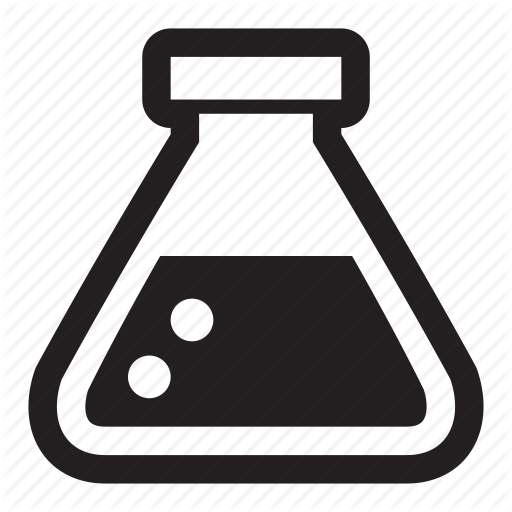 Major companies:
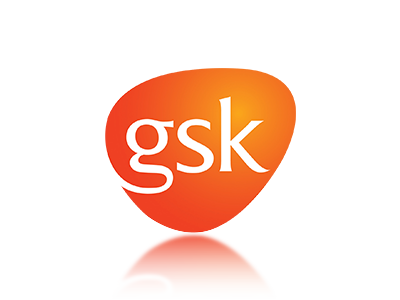 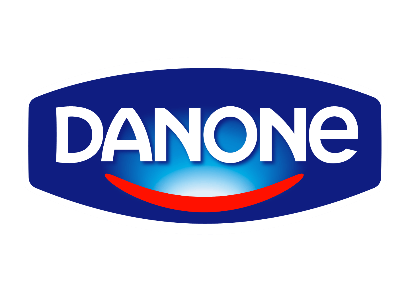 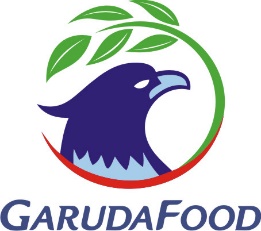 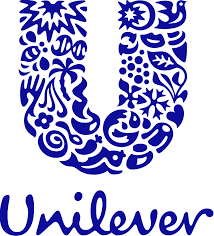 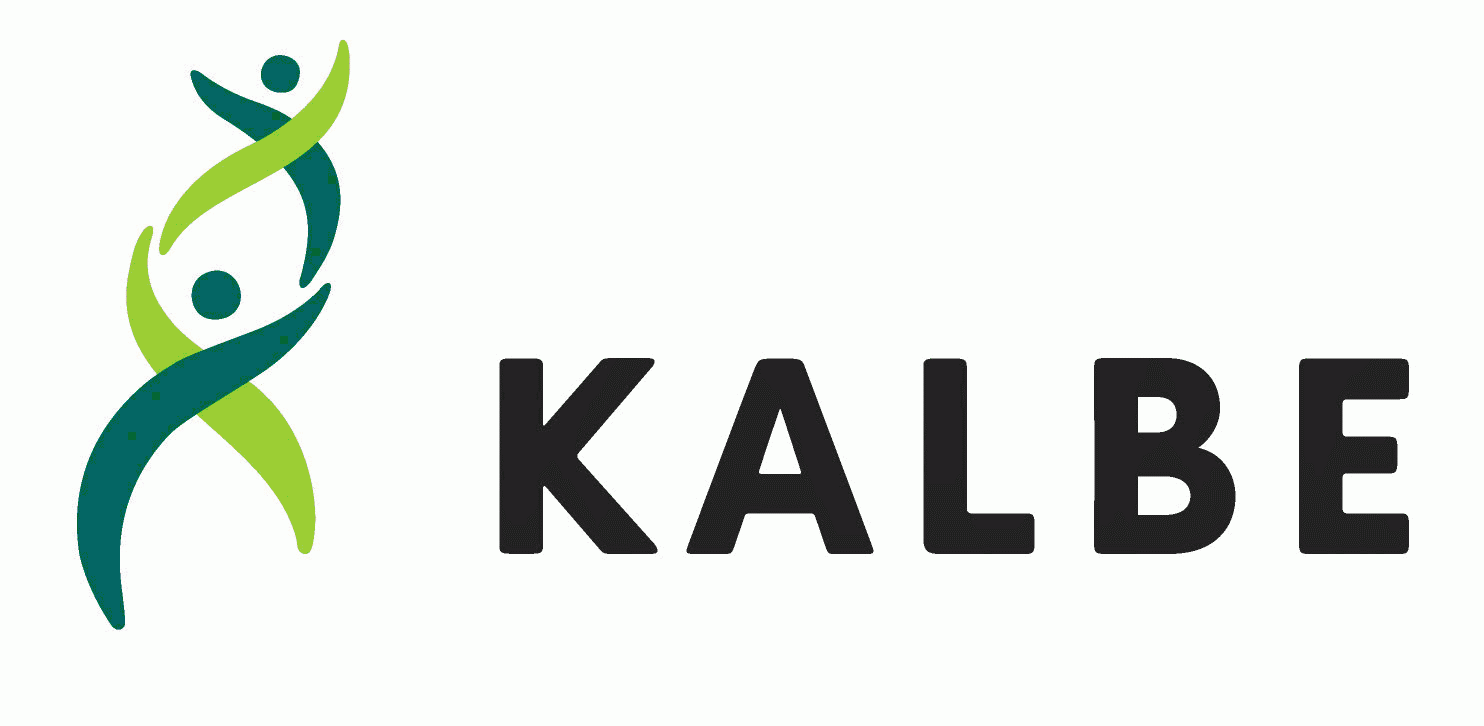 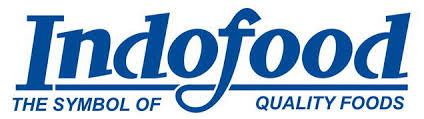 Source: 
The Investment Coordinating Board of the Republic of Indonesia
Badan Pusat Statistik: Manufacturing Industrial Indicator
Understanding ASEAN: The manufacturing opportunity: McKinsey&Company (2014)
Indonesia’s Manufacturing Overview
17th Largest Auto-manufacturer, 
2nd in Southeast Asian
Dominated by Domestic market
Biggest Southeast Asian Market
Domestic Automotive Sales by Brand 2010 - 2015
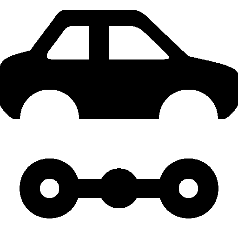 Others*
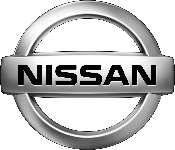 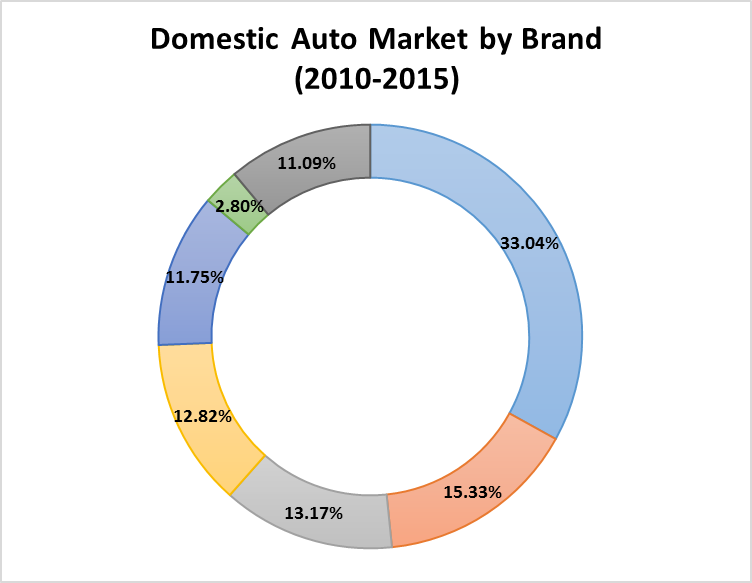 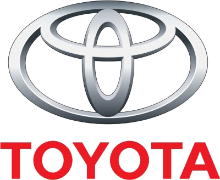 Flat sales for Auto in 2015
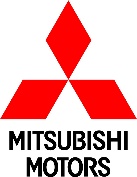 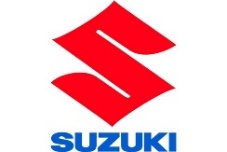 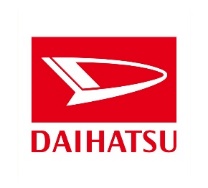 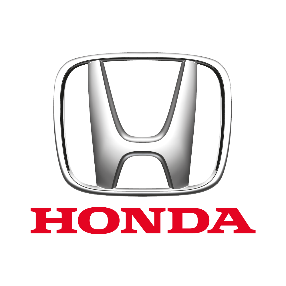 Source: 
http://www.gaikindo.or.id/domestic-auto-market-by-brand-2013-2014/
http://www.gaikindo.or.id/domestic-auto-market-production-2015/
Key Challenges
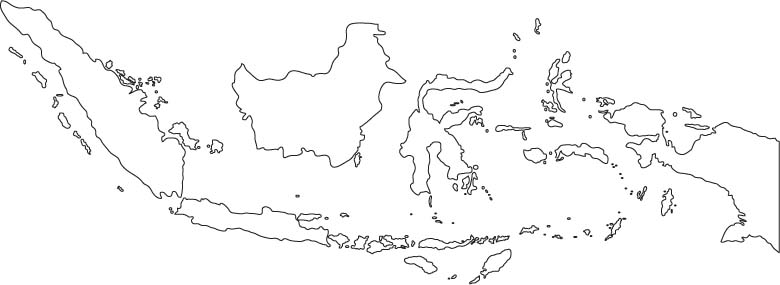 22.3%
8.2%
6.4%
58.3%
1.8%
3%
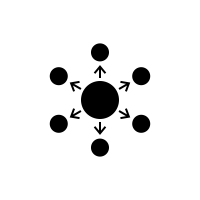 Uneven GDP distribution, too centralized in Java island followed by Sumatera island
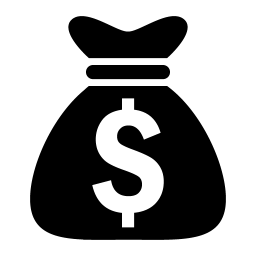 Indonesia stated as Lower Middle Income country by GDP per capita
Source: 
http://www.worldatlas.com/webimage/countrys/asia/outline/idout.htm
https://www.bps.go.id/index.php/publikasi/4238 
http://www.oecd.org/eco/surveys/indonesia-2016-OECD-economic-survey-overview-english.pdf
Downstream-centric empowerment
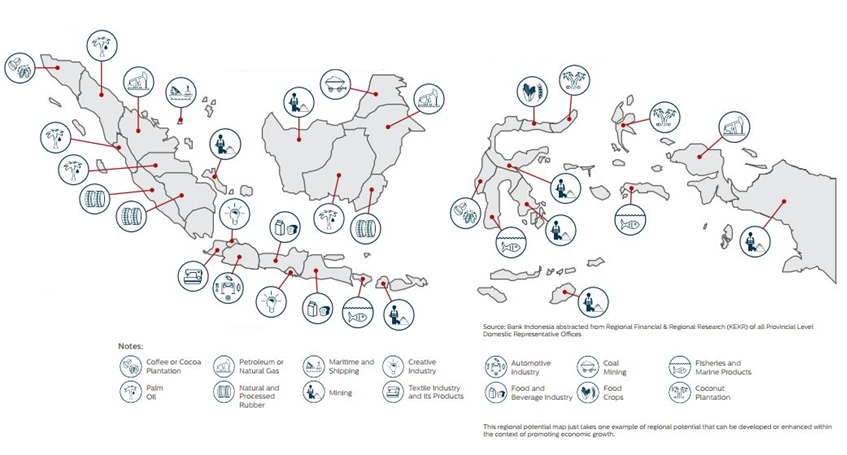 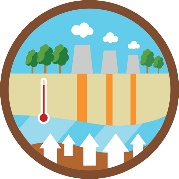 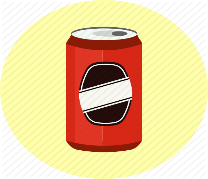 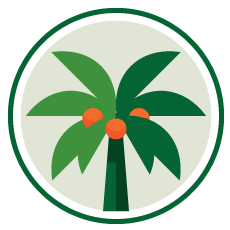 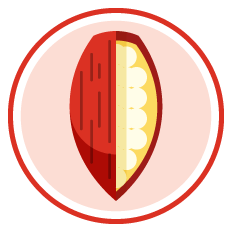 Expand local industries capabilities
Manufactured finished goods, not only raw materials
Source:
Central Bank of Indonesia Annual Meeting 2016
Push productivity & increasing job opportunities
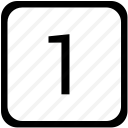 Source: 
Investment Coordinating Board (BKPM), compared to Q2 – 2015
Central Bank of Indonesia Annual Meeting 2016: Optimizing potential, Strengthening Resilience
Kuliah Umum: Menteri Koordinator Bidang Kemaritiman 2017 (ITB dan Masa Depan Indonesia)
http://www.worldatlas.com/articles
Infrastructures improvement plan
2015 – 2019
three main sectors
Infrastructure’s Target for 2017
Roads
Port & Dock
Railways
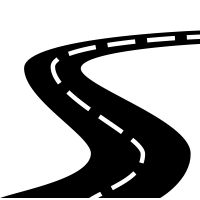 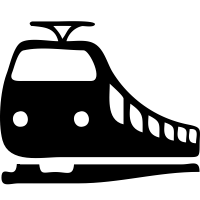 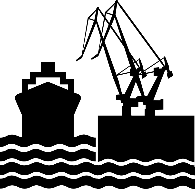 550 Km
815 Km
55 ports
Airports
Bridges
Bus Station
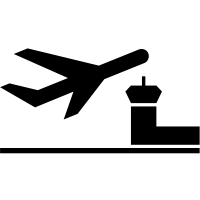 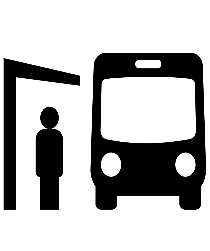 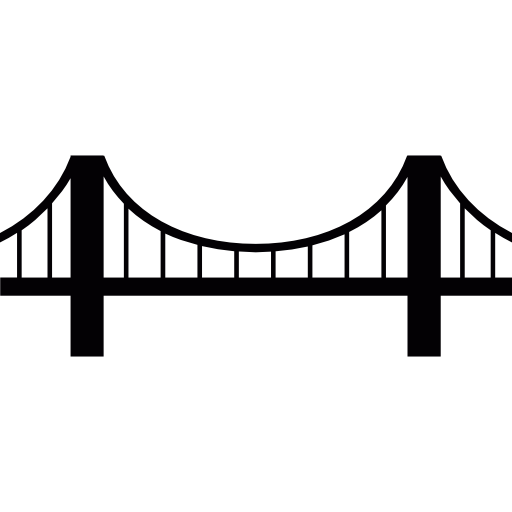 Infrastructure investment needs estimated around USD 369.2 Billion
3 New Stations
13 New Airports
9 Km
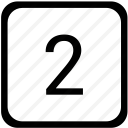 Source: 
PPP Infrastructure Projects Plan in Indonesia (2015),National Development Planning Agency
Nielsen: Indonesian Market waiting for the wave (2017)
Sea Toll Program
“Indonesia as world’s maritime shafts in 2045”
Reliable Port
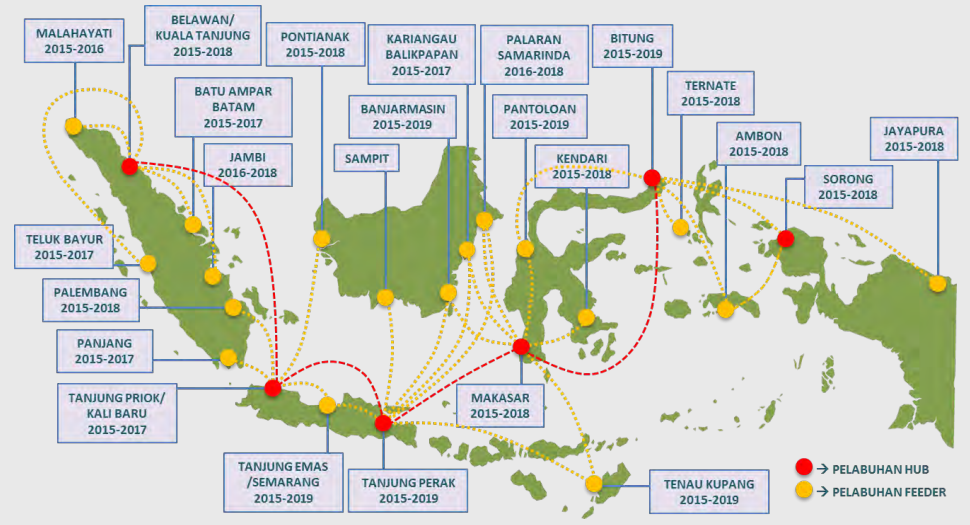 Frequent & Scheduled, sea & air travel
Effective inland access to support logistics transportation
http://www.bappenas.go.id
2015 – 2019:
24 Strategic port in support of Sea Toll
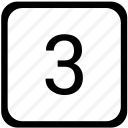 Source:
http://www.bappenas.go.id/files/Pengembangan%20Tol%20Laut%20Dalam%20RPJMN%202015-2019%20Dan%20Implementasi%202015.pdf
http://nusantarainitiative.com/wp-content/uploads/2016/02/150915-Buku-Tol-Laut-bappenas.pdf
Resources & Investments
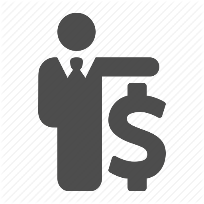 2015:
256 Millions Total Population
15 years and over    : 186.1 millions
Economically active : 122.4
Employed	    : 114.8 millions
Unemployed             : 7.6 millions
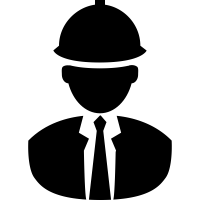 2017
Target 2019
2016
Ease of doing businesses
40th
91st
106th
Time spent on procedures
Top 10 most Improved nations worldwide with regard to ease of doing businesses
1,566 days
132 days
Low quality labor force
Slow job growth 2% in manufacturing sector
Access to up-skilling and re-skilling is limited
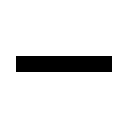 Cost
6,700 USD
5,100 USD
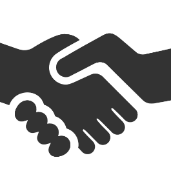 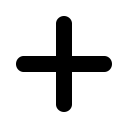 Cheap Labor
Increasing investment in education
Government employment programs
Source: 
ADB papers on Indonesia: analysis of trends and challenges in the Indonesian Labor Market
http://www.oecd.org/eco/surveys/indonesia-2016-OECD-economic-survey-overview-english.pdf
http://www.thejakartapost.com/news/2016/10/27/its-getting-easier-to-do-business-in-indonesia-report.html
http://www.doingbusiness.org/rankings
Conclusion
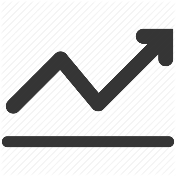 Emerging Country & stated as one of MITI-V
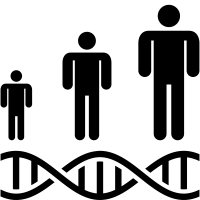 Huge Domestic Market & Highly - Potential Human Resources
Waiting “The next wave” on Food, Pharmaceutical & Transportation sectors
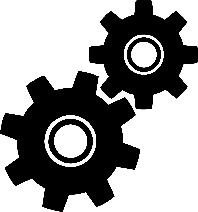 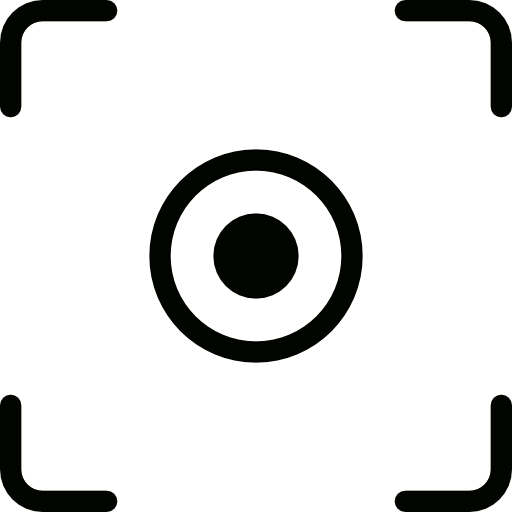 VISION to expand Manufacturing Industries
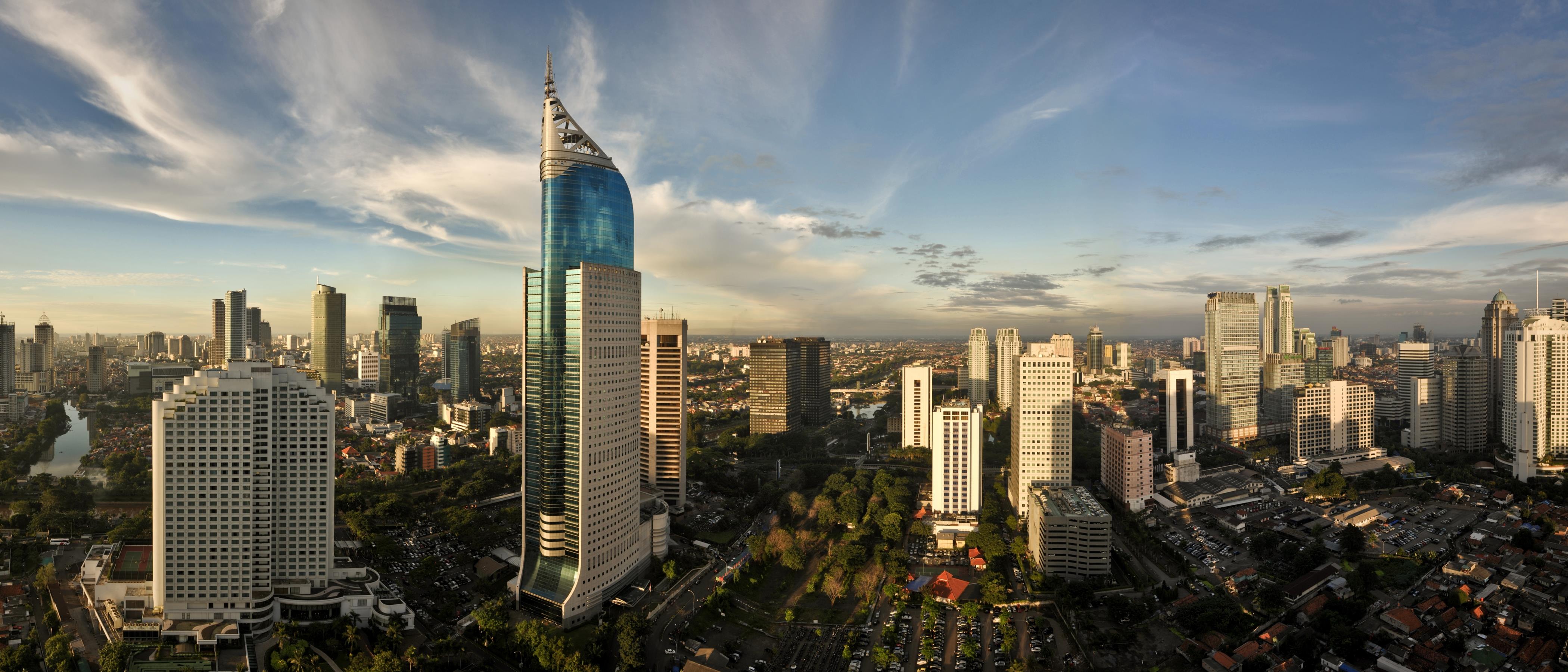 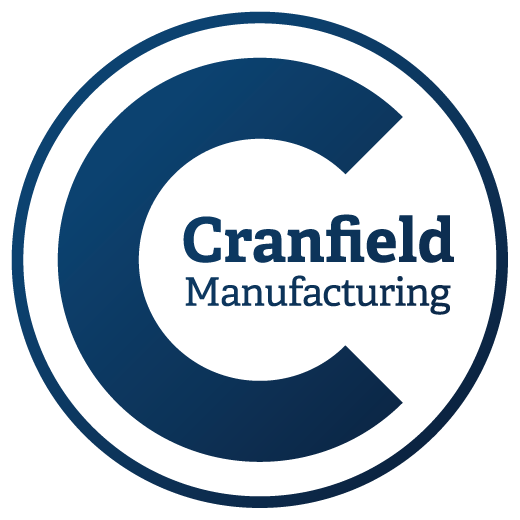 Thank You
Patriot Silitonga
MSc Aerospace Manufacturing
7th March 2017
Source:
https://www.agoda.com/city/jakarta-id.html